1/5
Total exposure
Mass: 13 a.u.Number: 13
SP-D knockout
WT/SP-A knockout
Air-liquid interface
Barrier
The circulatorysystem
2/5
SP-D knockout
WT/SP-A knockout
Retention
Mass: 13 a.u.Number: 6
Retention
Mass: 13 a.u.Number: 6
Air-liquid interface
Barrier
The circulatorysystem
3/5
SP-D knockout
WT/SP-A knockout
Retention
Mass: 13 a.u.Number: 6
Retention
Mass: 13 a.u.Number: 6
Air-liquid interface
Barrier
The circulatorysystem
4/5
SP-D knockout
WT/SP-A knockout
Retention
Mass: 9 a.u.Number: 4
Retention
Mass: 11 a.u.Number: 4
Air-liquid interface
!
!
Barrier
Blood flow
Blood flow
The circulatorysystem
High mass, low number
vs
Low mass, high number
5/5
SP-D knockout
WT/SP-A knockout
Retention
Mass: 9 a.u.Number: 4
Retention
Mass: 11 a.u.Number: 4
Air-liquid interface
Barrier
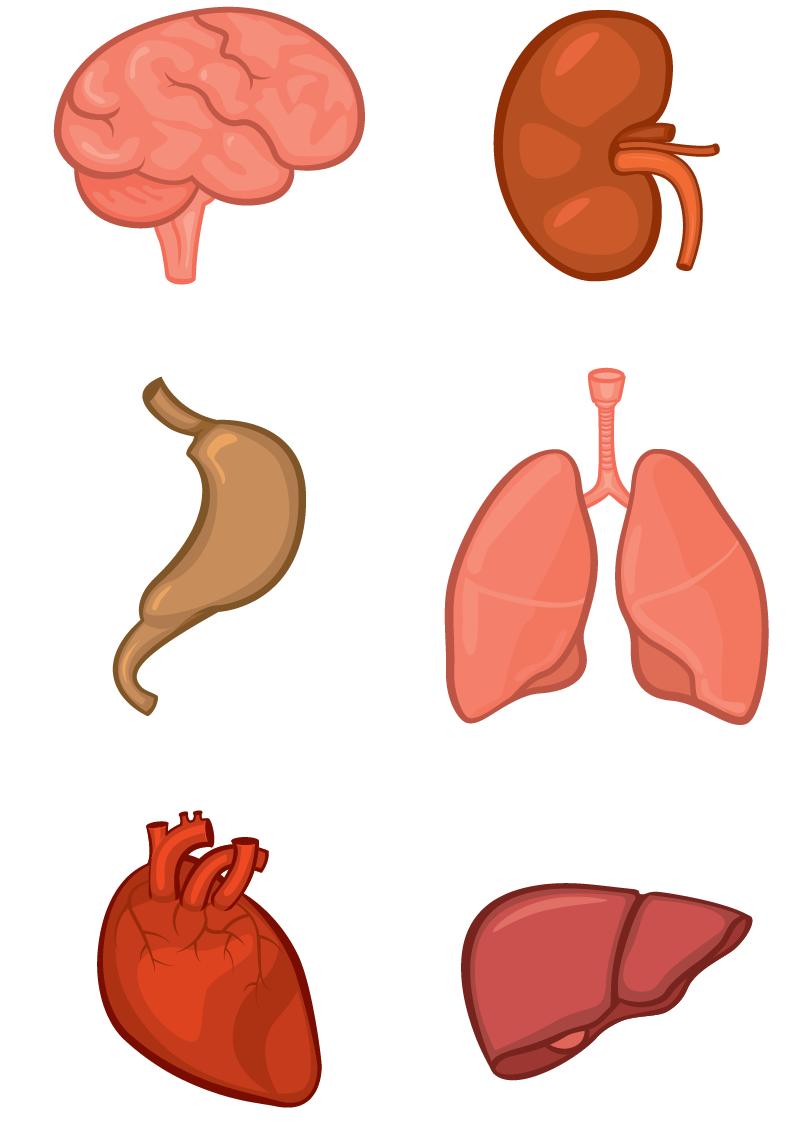 Translocation
Blood flow
High mass, low number
vs
Low mass, high number